3rd DONES User Meeting  
1st -2rd October 2024 
Zagreb
Technological challenges to supply medical radioisotopes from IFMIF-DONES with neutrons
M.I. Ortiz*, F.Mota, E. López-Melero, I. Porras, J. Praena, M. Alcantud,  N. Ballesteros, A. Dilla, E. Fernández, J. Gallo, J.C. Marugan, C. Prieto, I. Cobo, O. Oliva, D. Terán
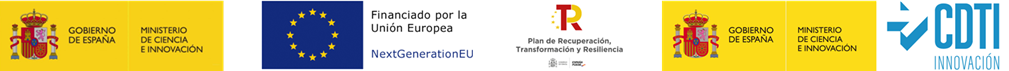 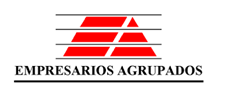 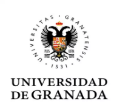 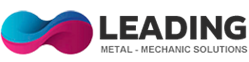 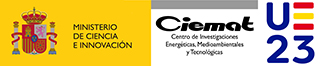 1st-2nd October 2024
M.I. Ortiz  Third DONEs USERS
1
Outline
What does it mean to obtain 69.80 TBq of molybdenum radioisotope?
Why use the Mo-99 radioisotope for medical use?
How to produce Mo-99 radioisotope?
Why DONES facility? Which is our proposal?
What are the technological challenges in DONES?
What can we conclude?
1st-2nd October 2024
M.I. Ortiz  Third DONEs USERS
2
Outline
What does it mean to obtain 69.80 TBq of molybdenum radioisotope?
1st-2nd October 2024
M.I. Ortiz  Third DONEs USERS
3
What does it mean to obtain 69.80 TBq of molybdenum radioisotope?
.
Under these irradiation conditions:
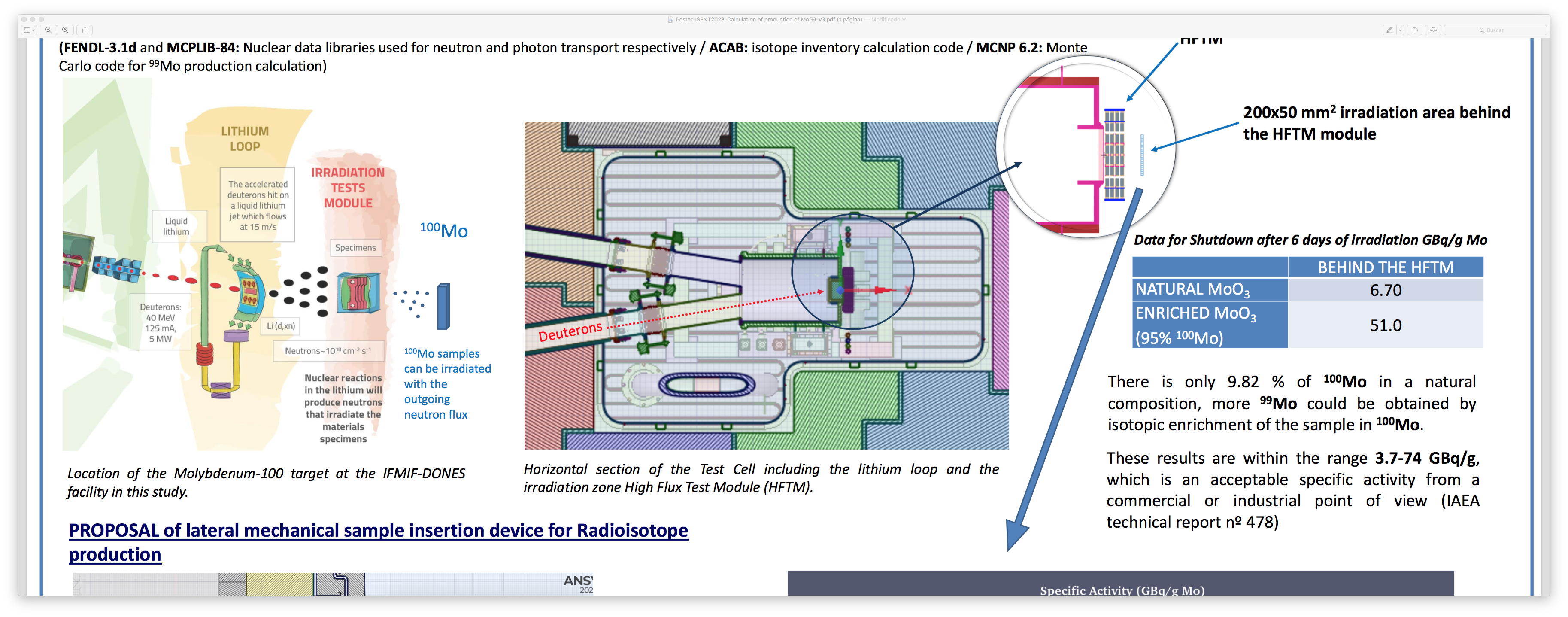 →1128 cm3 of Mo target enriched in 100Mo
→6 days of irradiation 

It is possible to produce:

 69.80 TBq of 99Mo/99mTc per week
1 2 3 4
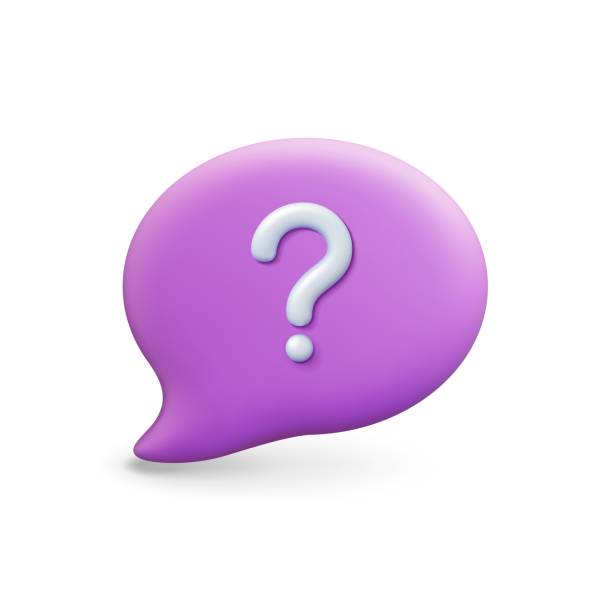 But ... What does this number mean?
Is it little or high activity ? 
Is it enough? Compared to what?
1st-2nd October 2024
M.I. Ortiz  Third DONEs USERS
4
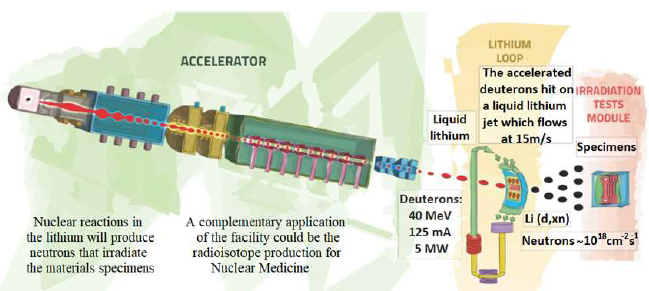 [Speaker Notes: Considering that one 99mTc generation has about  an activity of 46 GBq, which could be equivalent to considering 100 GBq just before taking out the sample.
Taking into account that a hospital could need 2 generators per week, we could supply to 350 hospitals>It means that we could obtain about 700 generators per week

99Mo activity obtained in each plate after 6 days of irradiation using an average neutron fluence rate in each plate]
Outline
Why use the Mo-99 radioisotope for medical use?
1st-2nd October 2024
M.I. Ortiz  Third DONEs USERS
5
Why use the 99Mo radioisotope for medical use?
99mTc is used in gammagraphy thanks to its short half-life T1/2 (6 h) and the 140 keV γ-ray emission
99Mo is the precursor of Technetium-99m (99mTc), the most commonly used radioisotope in nuclear medicine diagnostic scans.
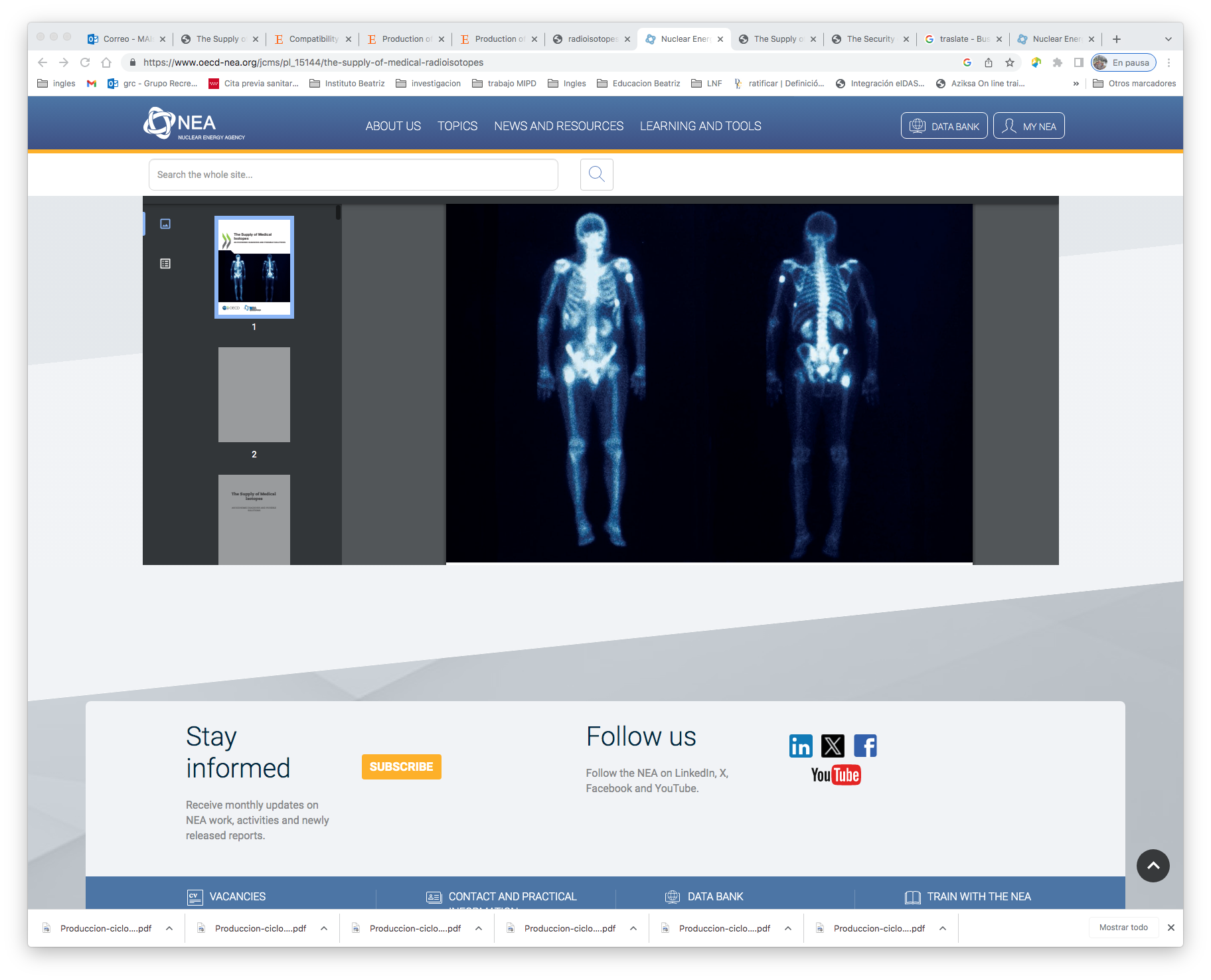 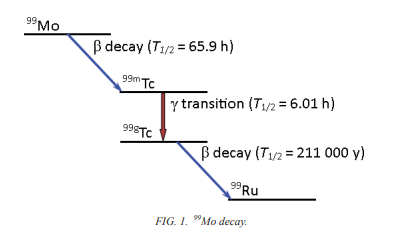 It is essential for accurate diagnoses of diseases, such as:
cancer 
heart disease 
and neurological disorders including dementia and movement disorders
Ideal features for imaging and low radiation dose to the patient
1st-2nd October 2024
M.I. Ortiz  Third DONEs USERS
6
[Speaker Notes: Technetium-99m (Tc-99m) is the most commonly used radioisotope in nuclear medicine (NM) diagnostic scans. It is essential for diagnostic scans of a broad range of body parts, and thus for accurate diagnoses of diseases, such as cancer, heart disease and neurological disorders including dementia and movement disorders, and effective patient care in health systems of OECD countries. It is also the most common diagnostic radioisotope, estimated to be used in approximately 85% of all nuclear nedicin (NM diagnostic scans worldwide. The properties of Tc-99m, however, make its supply chain complicated. Tc-99m is obtained from radioactive decay of its parent isotope, Molybdenum-99 (Mo-99). Neither of these products can be stored for very long. Mo-99 has a half-life of 66 hours, that is, its radioactivity decreases by half in 66 hours, and the half-life of Tc-99m is only six hours. Therefore, supply is a just-in-time activity, combining a mix of governmental and commercial entities, and requires sufficient capacity for ongoing production of Mo-99 plus a reserve in case of unplanned outages.]
Outline
How to produce Mo-99 radioisotope ?
1st-2nd October 2024
M.I. Ortiz  Third DONEs USERS
7
Two different paths to produce 99Mo
How to produce Mo-99 radioisotope?
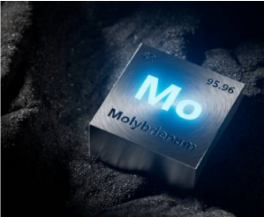 98Mo
Enriched target
n, γ
Reactors
Neutron Energy  below 7  MeV
95% wordwilde production of Mo-99 ∼
𝞂U235= 581b   → High specific activity  Mo-99✓ 
Difficult processing ✘
235U
HEU /  LEU
n, f
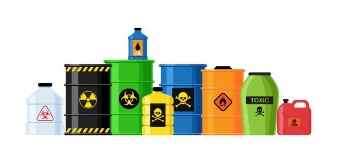 γ, n
Accelerators
100Mo
Enriched target
n, 2n
p , n
1st-2nd October 2024
M.I. Ortiz  Third DONEs USERS
8
[Speaker Notes: The cross section of this process has a threshold energy at about 7 MeV. For this reason, this way of production is not reached by conventional reactors.
The 100Mo(n,2n)99Mo reaction induced by neutrons energies higher than 7 MeV has been identified as a possible alternative method to 235U fission.
Apuntar el nombre del tipo de reacciones: (en ingles)
Captura neutrónica
Fisión]
Simplified structure of the Mo-99/Tc-99m supply chain
How to produce Mo-99 radioisotope?
Technetium-99m supply is a complex and just-in-time activity, which remains unstable
≃ 12 days
1st-2nd October 2024
M.I. Ortiz  Third DONEs USERS
9
[Speaker Notes: Simplified structure of the Mo-99/Tc-99m supply chain

99Mo is currently produced in nuclear fission reactors as a by-product of 235U fission (HEU and LEU) 

The number of Ci six days after the end of the production process, which is generally 7 or 8 days from the end of reactor irradiation. Any references to Ci in this publication refer to 6-day Ci, unless specifically stated otherwise. 


The supply of Technetium-99m (Tc-99m) requires continuous production in a complicated and aging supply chain that combines a mix of governmental and commercial entities. Governments essentially control both ends of the supply chain, i.e. uranium supply and policy on health care provider payment, as well as the regulatory framework. The central steps of the supply chain are mainly commercial. Tc-99m is obtained from radioactive decay of its parent isotope, Molybdenum-99 (Mo-99). While Mo-99 has a half-life of 66 hours, the half-life of Tc-99m is only six hours. Therefore, these products cannot be stored and supply is a just-in-time activity that requires sufficient capacity for ongoing production plus a reserve in case of unplanned outages. To prepare doses for patient scans, specialised pharmacies, called nuclear pharmacies, elute Tc-99m daily from Mo-99 containers. These containers are called Tc-99m generators and their manufacturers require marketing authorisation by the pharmaceutical regulatory authority responsible for each jurisdiction to sell them. Pharmaceutical companies, which include firms specialised in nuclear medicine as well as large and diversified firms, manufacture and sell Tc-99m generators commercially. They buy Mo-99 in bulk from processing entities that transform irradiated uranium into a Mo-99 liquid used to fill Tc-99m generators. Processors procure uranium as a raw material and contract with nuclear research reactors (NRRs) that perform irradiation services. Figure 1 shows the main steps in the supply chain. NRRs, also referred to as irradiators, have a range of purposes aside from medical isotope production and were not originally designed for the commercial supply of medical isotopes. Their activities include nuclear technology testing, fundamental scientific research and industrial isotope production. Some of these activities are undertaken on a commercial basis; however most commonly they are funded by governments, in part or in full.]
How to produce Mo-99 radioisotope?
Two different paths to produce 99Mo
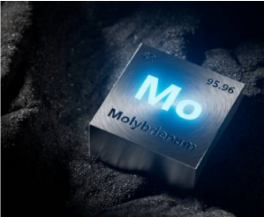 98Mo
Enriched target
n, γ
Reactors
Neutron Energy  below 7  MeV
95% wordwilde production of Mo-99 ∼
𝞂U235= 581b   → High specific activity  Mo-99✓ 
Difficult processing ✘
235U
HEU /  LEU
n, f
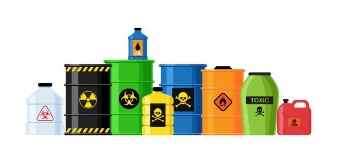 γ, n
100Mo(n,2n)99Mo → possible alternative method to 235U fission ✓ 
𝞂Mo100= 1.5 b (∼14 MeV) , threshold about 8 MeV → Low specific activity (Need to recover the target) ✘
Easier processing ✓
Accelerators
100Mo
Enriched target
n, 2n
p , n
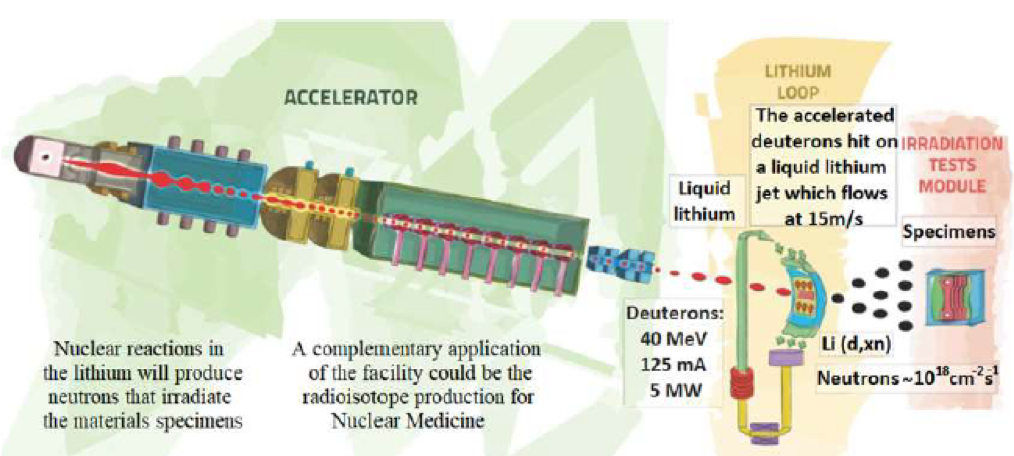 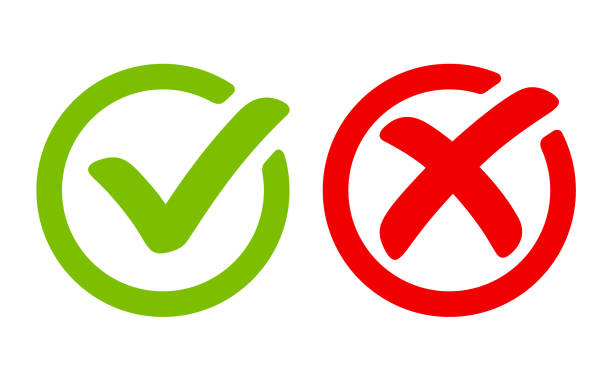 It could be on Dones facility!
1st-2nd October 2024
M.I. Ortiz  Third DONEs USERS
10
[Speaker Notes: The cross section of this process has a threshold energy at about 7 MeV. For this reason, this way of production is not reached by conventional reactors.
The 100Mo(n,2n)99Mo reaction induced by neutrons energies higher than 7 MeV has been identified as a possible alternative method to 235U fission.
Apuntar el nombre del tipo de reacciones: (en ingles)
Captura neutrónica
Fisión]
Outline
Why DONES facility? 
Which is our proposal?
1st-2nd October 2024
M.I. Ortiz  Third DONEs USERS
11
Why to get Mo-99 at DONES?
F. Mota et all, IN-DTF-DONES-EVO-T1-1 (“=“”)
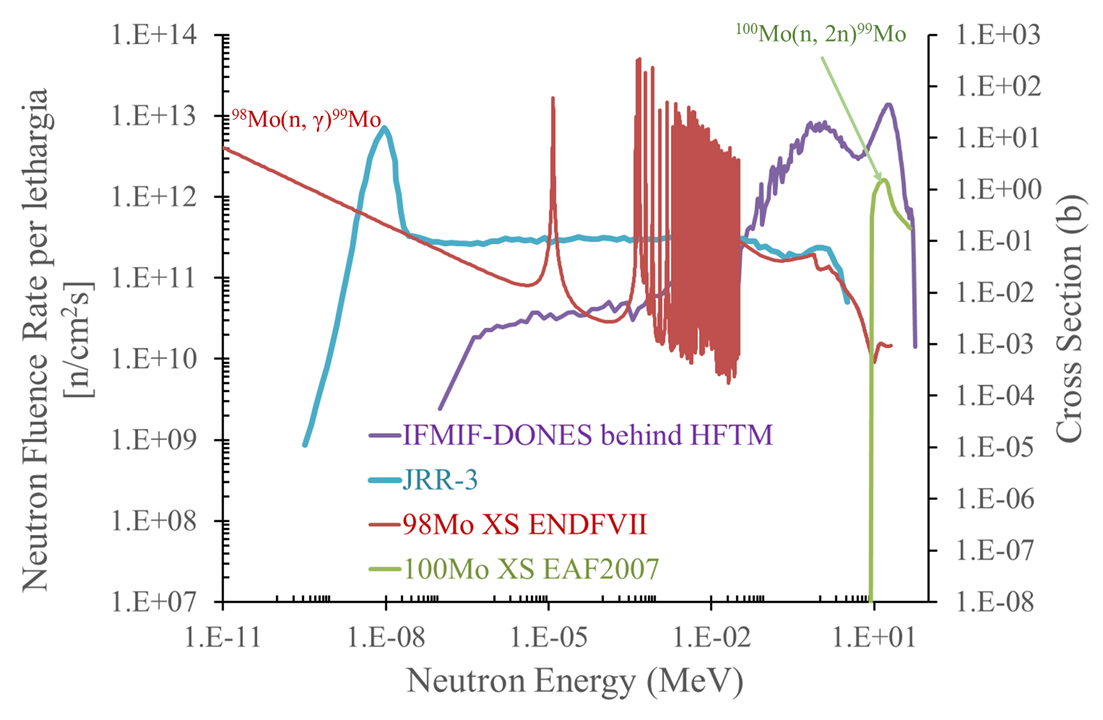 The neutron flux  reactor could not achieve the threshold of 8 MeV
The neutron flux peak of DONES coincides with the peak cross section of 100Mo(n, 2n)99Mo
1.17 %
98Mo(n, γ)99Mo
100Mo(n, 2n)99Mo
98.83 %
1st-2nd October 2024
M.I. Ortiz  Third DONEs USERS
12
[Speaker Notes: The cross section of this process has a threshold energy at about 7 MeV. For this reason, this way of production is not reached by conventional reactors.
The 100Mo(n,2n)99Mo reaction induced by neutrons energies higher than 7 MeV has been identified as a possible alternative method to 235U fission.
Los neutrones de DONES (línea morada HFTM) tienen energías mayores que los reactores (línea azul clara).

En esta gráfica lo que se debe mostrar es que con IFMIF-DONES podemos alcanzar una reacción nuclear que con los reactores de fisión no podemos, porque los reactores de fisión, en el mejor de los casos, tenemos neutrones hasta 7 MeV, y como la reacción de 100Mo es una reacción umbral en 8 MeV, pues no es alcanzable por esta via. Pero IFMIF DONES, como aparece en la gráfica tiene un espectro muy energético que además tiene un pico muy pronunciada en el máximo de la sección eficaz de producción de 99Mo a través del 100Mo.
 
Con la línea azul se muestra un espectro de neutrones de un reactor típico de fisión y se ve claramente que está perfectamente bien situado para producir 99Mo con la reacción del 98M, pero no llega a alcanzar la sección eficaz del 100Mo. Y la línea morada muestra el espectro de IFMIF-DONES detrás del HFTM, y se ve que está en la zona apropiada para producir 99Mo.]
Current irradiators worldwide 2023
Reference: OECD/NEA (2023), The Security of Supply of Medical Radioisotopes, OECD Publishing, Paris.
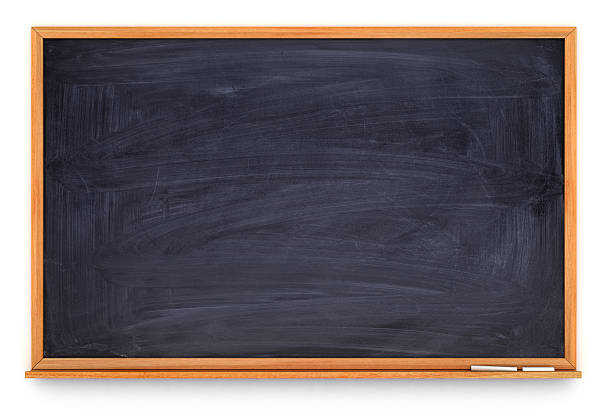 69,80 TBq ¿6-day Ci?
 1 Ci = 37 GBq
1Ci=4.54 EOB 
69800/(37x4.54) = 
415 Ci 6-day
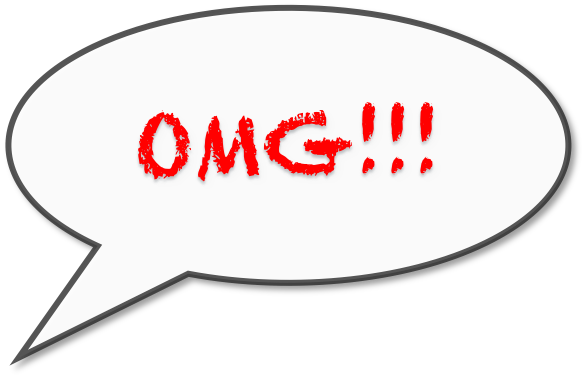 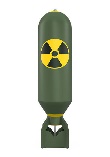 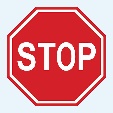 415 Estimated available capacity per week 
(6-day Ci 99 Mo)
DONES
Enriched 100Mo target
DONES could be a medium scale producer (200 to 1000 6-day Ci per week )
1st-2nd October 2024
M.I. Ortiz  Third DONEs USERS
13
[Speaker Notes: Anticipated 99Mo production weeks/year >Producción prevista de 99 Mo de semanas/año
As noted, the majority of major producers of Mo-99 used neutrón fiddióm of U235, in order to maximize their Mo-99 yield, they have historically used HEU targets.  For several reason, the internationalcommunity has called on all producers , both, najor and small sacale, to shift to Non-HEU technologies when producing Mo-99


Regionally based includes neighboring countries]
Projected demand 99Mo Irradiation and processing capacity wordwide
2018 and 2022 > shortages 
REDUCED THE LEVEL OF RESERVE IRRADIATION CAPACITY IN EUROPE
Irradiation capacity
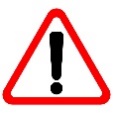 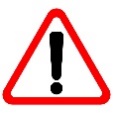 Processing capacity
Unplanned outage of BR-2 reactor
Conversion to LEU targets
NEA demand + 35%  OCR 
(Outage Reserve Capacity)
NEA demand
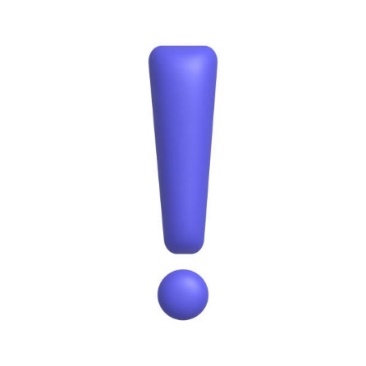 Major global 99Mo shortage in Europe could be happening again in the future 
DONES could be a solution !
Reference: OECD/NEA (2023), The Security of Supply of Medical Radioisotopes, OECD Publishing, Paris.
1st-2nd October 2024
M.I. Ortiz  Third DONEs USERS
[Speaker Notes: Figure shows:
Red line> global NEA demand  estimated NEA for 99Mo Irradiation and processing capacity wordwide 
Green line > global NEA demand  estimated NEA for 99Mo Irradiation and processing capacity wordwide * ORC (Outage Reserve Capacity)
Blue line>Projected current irradiation capacity
PinlK line> Projected current processing capacity

The Figure also shows the reduction in irradiation capacity (blue line) experienced in 2018 and recovery in 2019.The futher increase in irradiation capacity from 2020 is mainly due to increases in irradiation capacity per week and the number oeraing days available at the BR-2 reactor,

The January-June period shows a mild decline due to the unplanned outage of HFR reactor and the  July –december 2022 period shows the significant impact of unplanned outage of BR-2 reactor.
The sharp reduction in irradation capacity in the July –December 2022 periode was partially because the BR´2 Has a very high individual irradiation capacity, Thos  Substantial unplanned loss in capcity was compounded by planned maintenance in the july –december period a t both the LVR-15 and the MAROA reactor, ><< THIS SIGNIFICANTLY REDUCED THE LEVEL OF RESERVE IRRADIATION CAPACITY IN EUROPE.


2022 > extended planned maintenance and unplanned outages led to significand global shortages of 99Mo 
European  Network > A single reactor had been scheduled to operate,  but unplanned outages led whith no irradiation capacity ==> Directly blocks significant 99Mo processing Capacity, leading to global supplay shortagess 
End 2022> 10 000 6-day Ci 99Mo per week at 
During 2023 > Good progres has been made in the conversión from production using HEU targets to production using LEU]
PROPOSAL of lateral mechanical sample insertion device for Radioisotope production
What technological challenges are there?
Proposal DONES EVO PROJECT (2021-2024)
Automatic insertion of samples ✓ 
Made flexible by using programmable irradiation time ✓ 
Thus enabling the exploitation of other isotopes, too. ✓
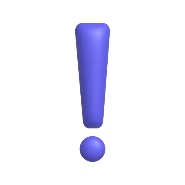 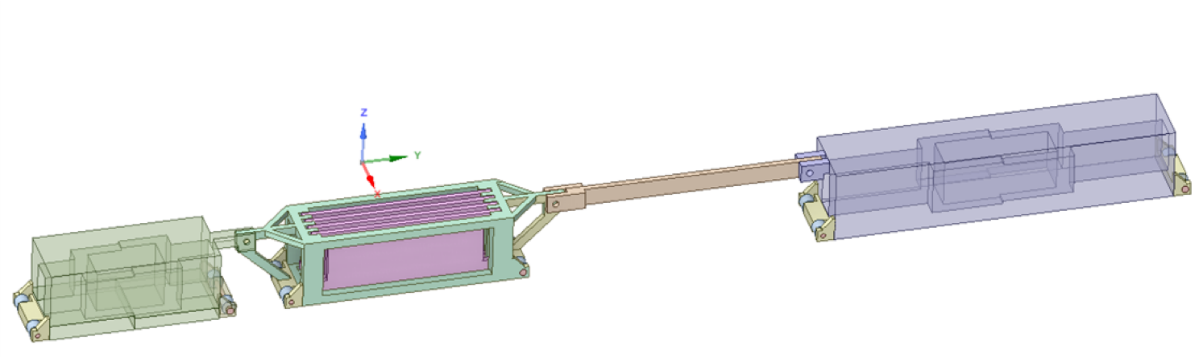 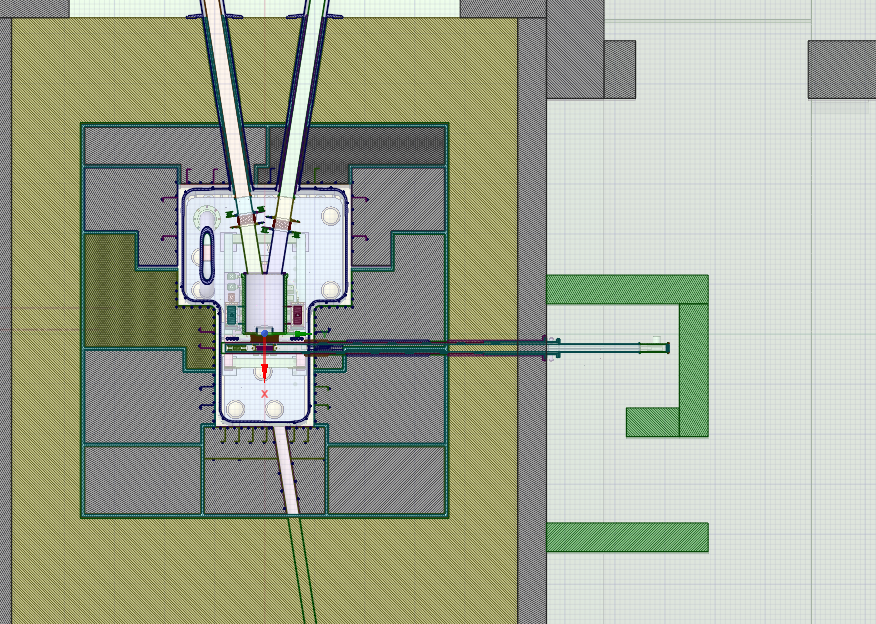 TC de DONES
Shielding plug during irradiation
100Mo simple holder
Shielding plug during samples extraction
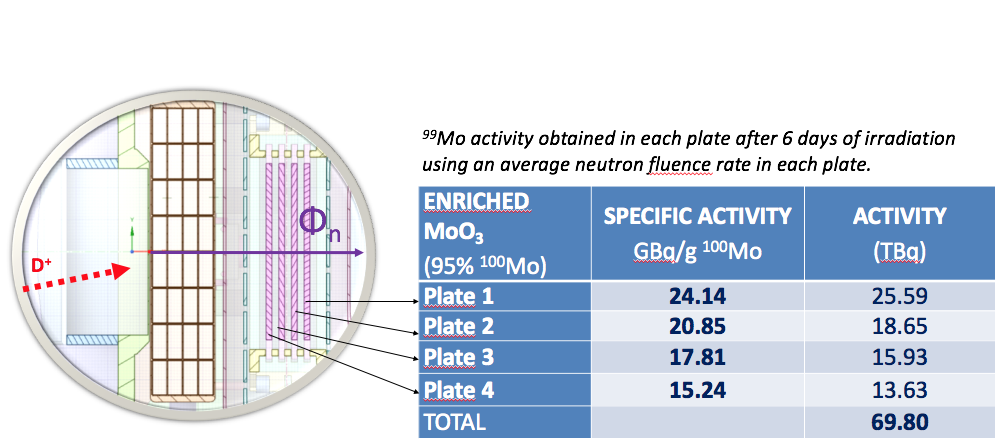 The proposed technical solution implies a change in the design of the IFMIF-DONES test cell ✘
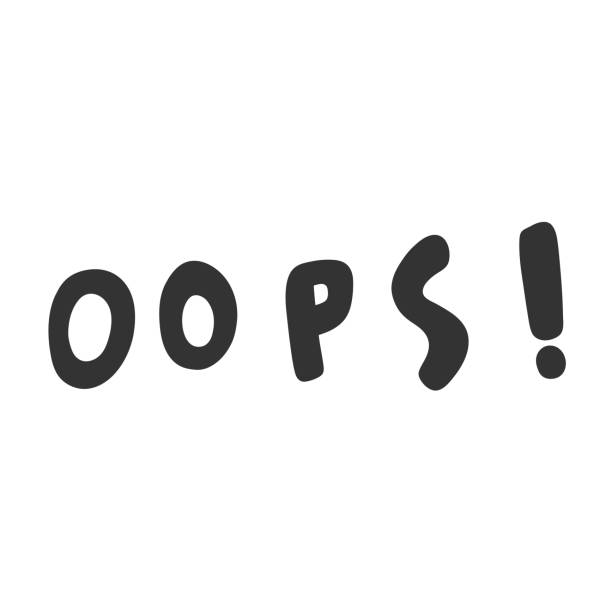 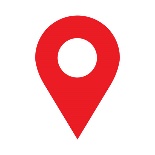 1st-2nd October 2024
M.I. Ortiz  Third DONEs USERS
15
Shielding plug during samples extraction
[Speaker Notes: The 99Mo production in IFMIF-DONES using our proposed configuration  has potential industrial and commercial interest, provided that:
The Mo target is located behind the HFTM, where the highest neutron flux is available
The Mo target is isotopically enriched in 100Mo, with a 1128cm3 irradiation volumen
6 days of irradiation ΣActivity= 69.80 TBq
Parasitic application of leftover neutron flux after primary use
Under these conditions, it is possible to produce ~ 69.80 TBq de 99Mo/99mTc, which would cover 40% of the needs of the European Union. ( Production per week)
 
The proposed technical solution to achieve these results implies a change in the design of the IFMIF-DONES test cell, by adding an automatic insertion of samples, made flexible by using programmable irradiation time, thus enabling the exploitation of other isotopes, too.]
INDEX
What are the technological challenges in DONES?
1st-2nd October 2024
M.I. Ortiz  Third DONEs USERS
16
Preserve the He atmosphere and the low pressure of Test Cell
What are the technological challenges in DONES?
First challenge
EAI, report 092-514-E-A40-00001 (2023)
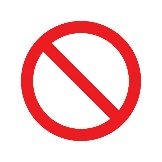 He atmosphere, low pressure
Atmosphere outside Test Cell
Exterior continuity duct of the "Liner"
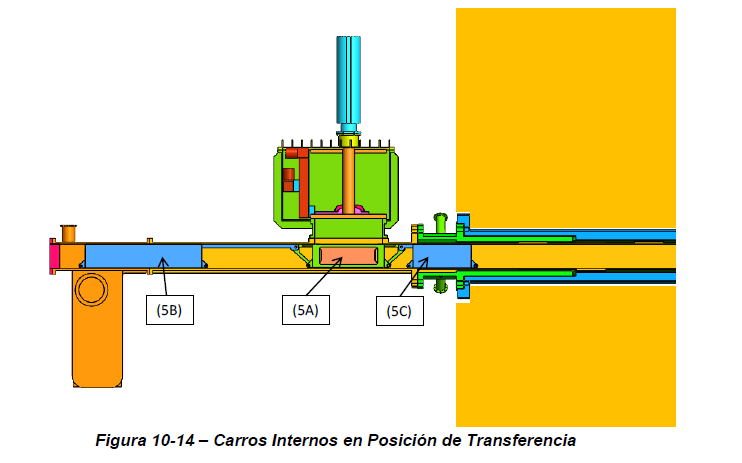 Through hole in CT
Atmosphere 
inside Test Cell
concrete
Cooling He inlet gaps
concrete
Room conditions
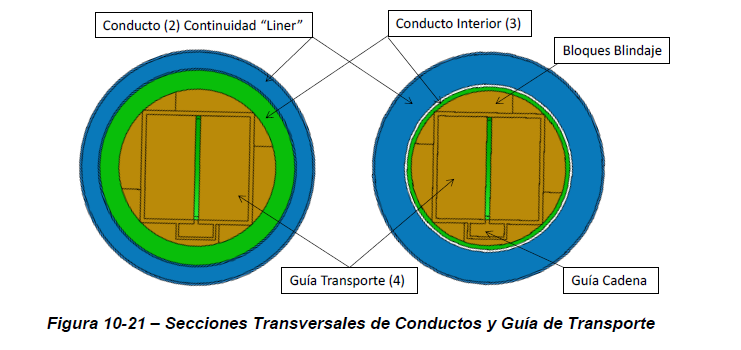 Conduit assembly plus transportation guide
BOX TRANSFER
On construction ✓ 

Material gasket✓ 

Future test of protocol to test work out of pressure ✓
1st-2nd October 2024
M.I. Ortiz  Third DONEs USERS
17
[Speaker Notes: Un carro de transporte de placas (5A), 

Un carro exterior (5B) de apantallado frente a la radiación durante operación, 

Un carro interior (5C) de apantallado frente a la radiación durante la operación de transferencia.]
NEUTRON LEAK > next Works:
Reduction of the  duct diameter 
Modify the shape of the inlet tube shield
Check other materials 
To improve the design
What are the technological challenges in DONES?
LOSS OF NEUTRONIC FLOW THROUGH THE DUCT
Second challenge
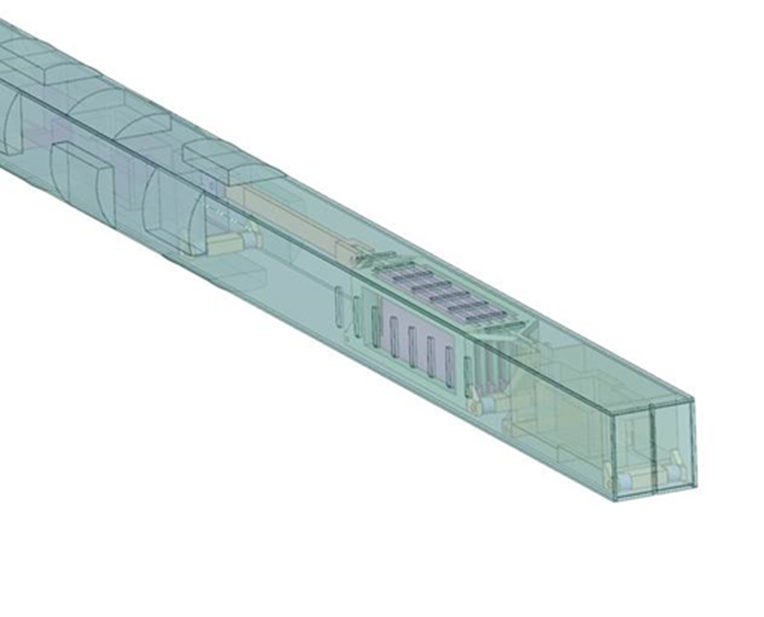 Atmosphere 
outside TC
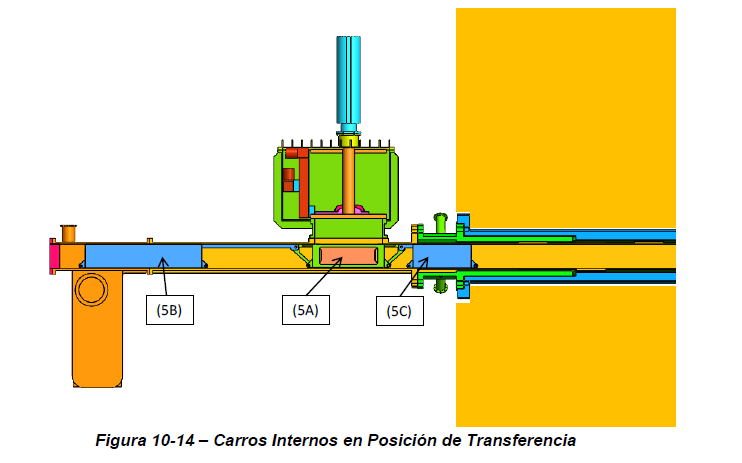 Atmosphere 
inside TC
The current design produces an inacceptable neutron flux ✘ 

 needs improvement in 2025
concrete
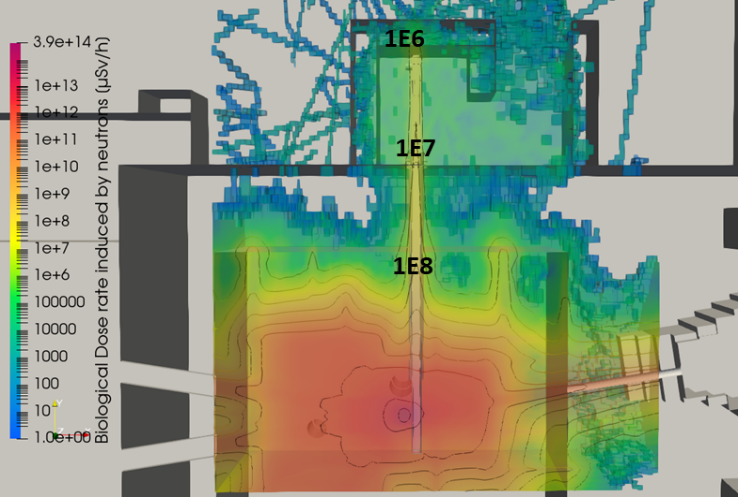 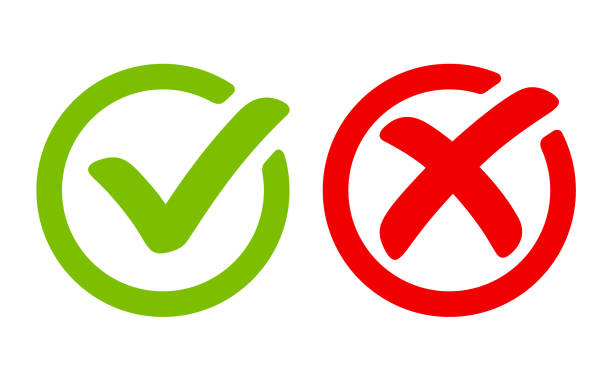 F.Mota  at all., IN-DTF-DONES-EVO-T4, 2024
1st-2nd October 2024
1st-2nd October 2024
M.I. Ortiz  Third DONEs USERS
M.I. Ortiz  Third DONEs USERS
18
18
[Speaker Notes: INTOLERABLE> NOT ALLOWED FORBIDDEN
BLINDAJE NEUTRÓNICO> NEUTRON SHIELDING]
ABOUT THE TARGET
What are the technological challenges in DONES?
Third challenge
It is on going but very little development so far
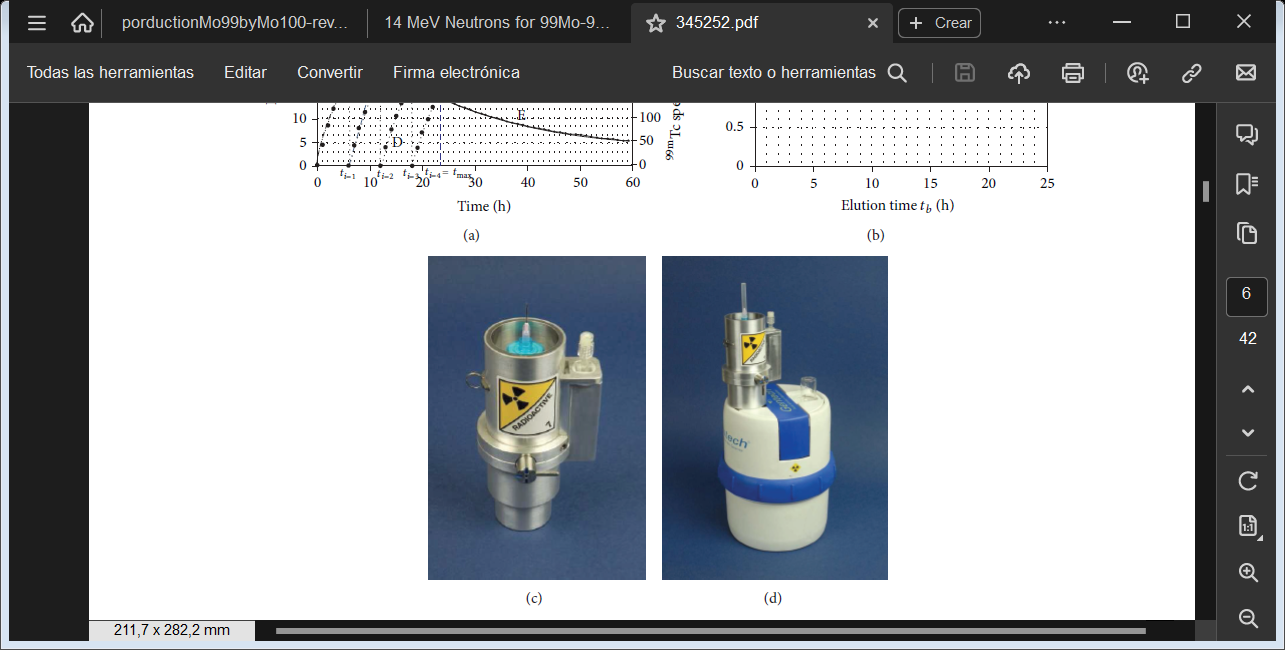 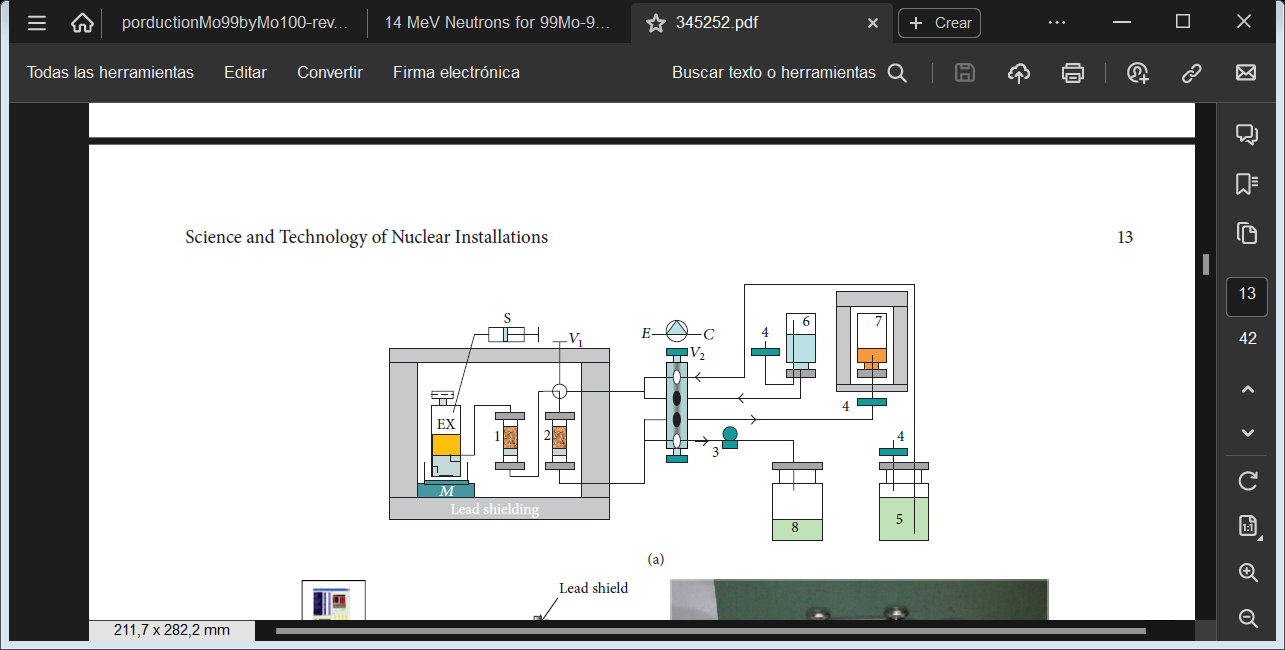 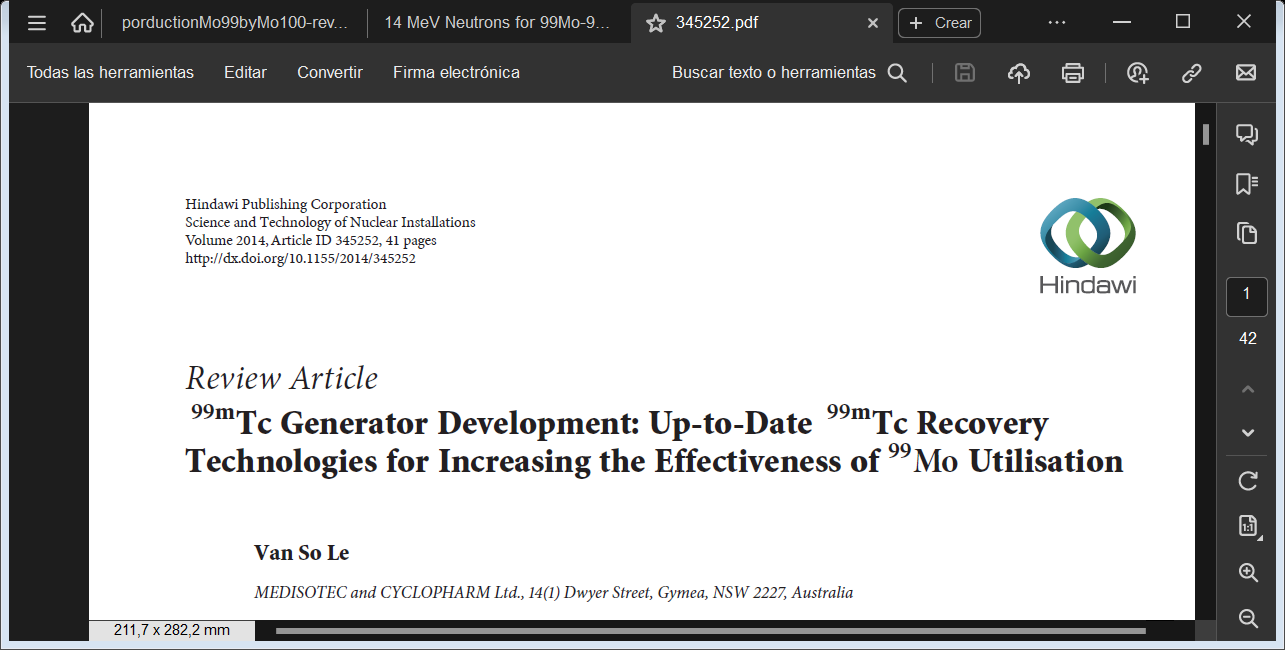 ULTRALUTE concentrator device; 
ULTRALUTE concentrator device inline-coupled with a 99mTc generator.
MEK extraction of 99mTc using a tandem sorbent column system for nonevaporation removing of MEK from the extracted 99mTc-MEK phase.
1st-2nd October 2024
M.I. Ortiz  Third DONEs USERS
19
Outline
What can we conclude?
1st-2nd October 2024
M.I. Ortiz  Third DONEs USERS
20
What can we conclude?
1st-2nd October 2024
M.I. Ortiz  Third DONEs USERS
21
Thanks you for your attention
Any answer?
Any answer?
Any answers, please?
Any answer?
Any answer?
1st-2nd October 2024
M.I. Ortiz  Third DONEs USERS
22
X-Proposal C
Proposals of concepts design for the RIPD
PROPOSAL 2: lateral sample insertion using a Rabbit system
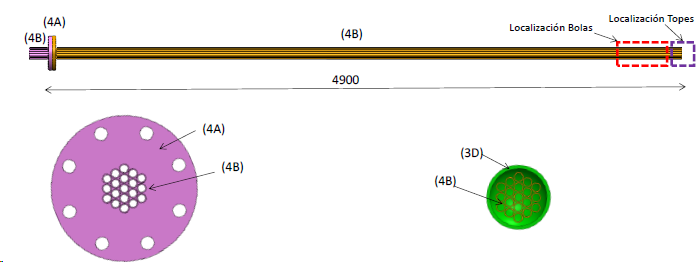 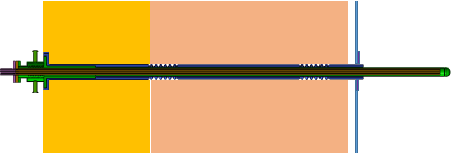 Transverse duct for sample
Inside the duct there are several smaller ducts to transport the spherical specimens. Inner diameter of the duct could be 13 mm
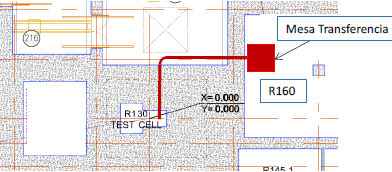 Transference table
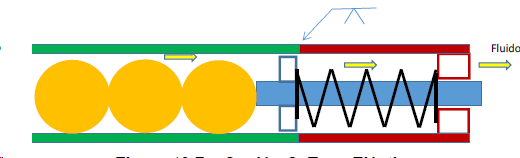 Spherical specimens of 10.5 mm diameter
No > pero la vista en planta igual la salvo
1st-2nd October 2024
M.I. Ortiz  Third DONEs USERS
23
Assessment of the 99Mo production in IFMIF-DONES
Sensitivity analysis of the 99Mo production behind of HFTM
No >pero dejo por si necesito algo
Mesh used for Neutron spectra calculation
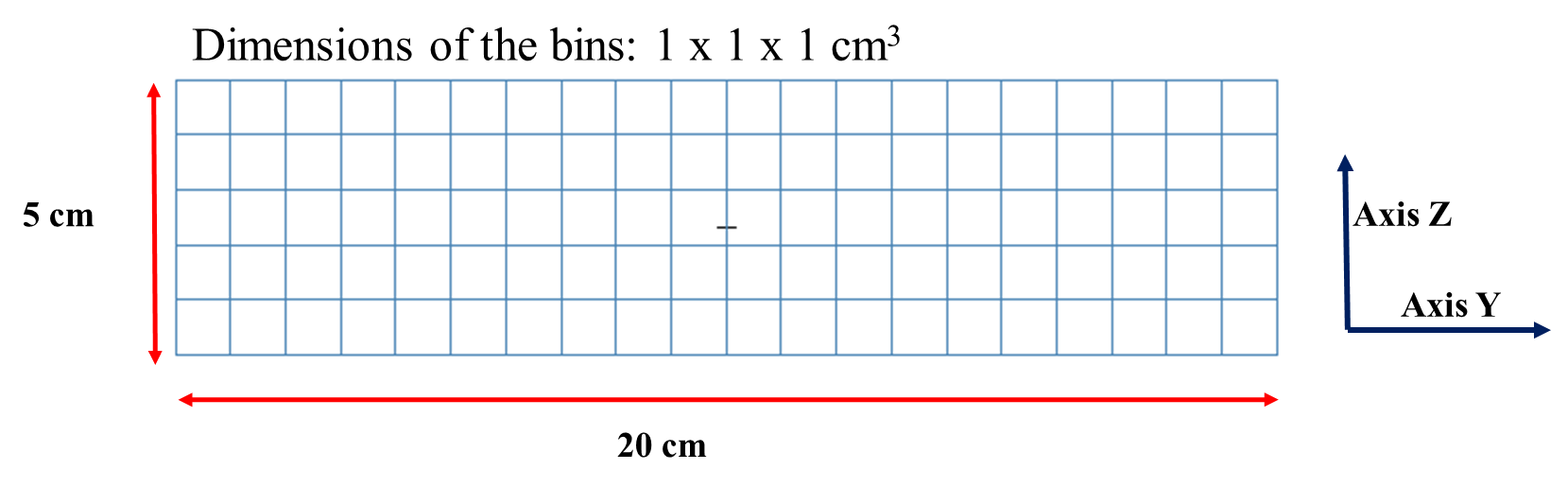 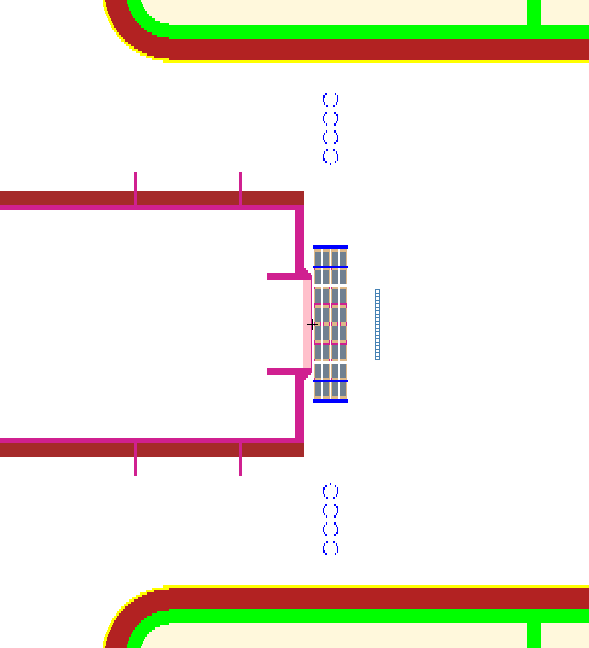 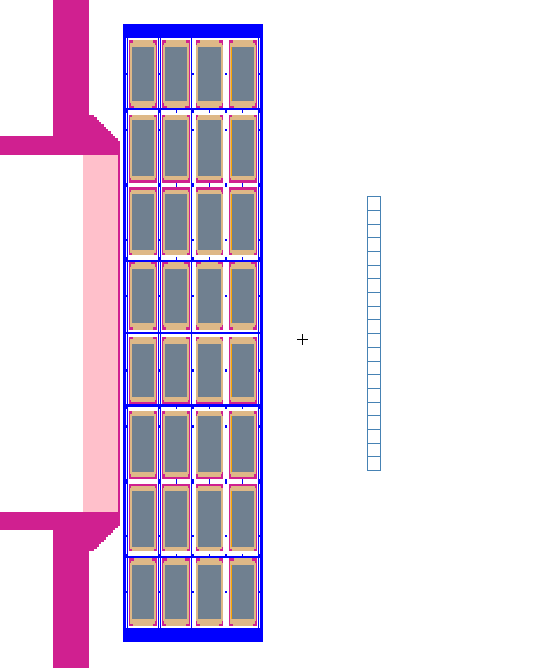 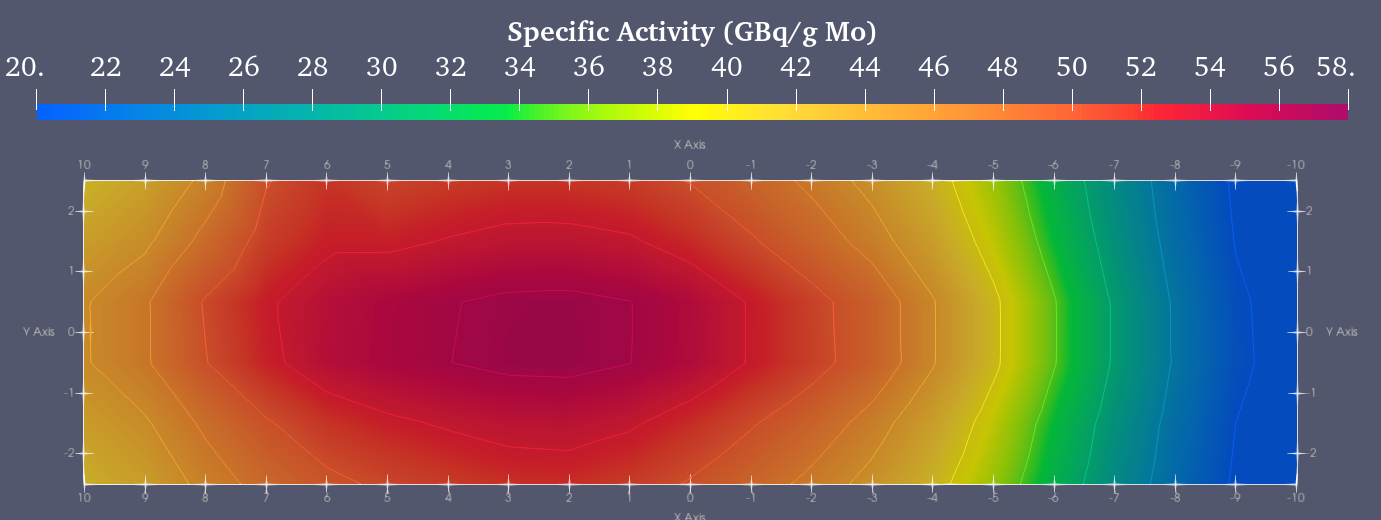 20 cm
~8 cm
Considering an average production of 44 GBq/g in the Mesh and taking into account a density of 3.17 g/cm3 of Mo in 4.69 g/cm3 of 100MoO3 and mesh volume of 100 cm3,  the total activity reached of 99Mo would be about 14 TBq after 6 days of irradiation.

It would supply 99Mo generators to cover the demand of Andalucía (100 GBq per 99mTc generator)
1st-2nd October 2024
M.I. Ortiz  Third DONEs USERS
24
X-Decay EOB
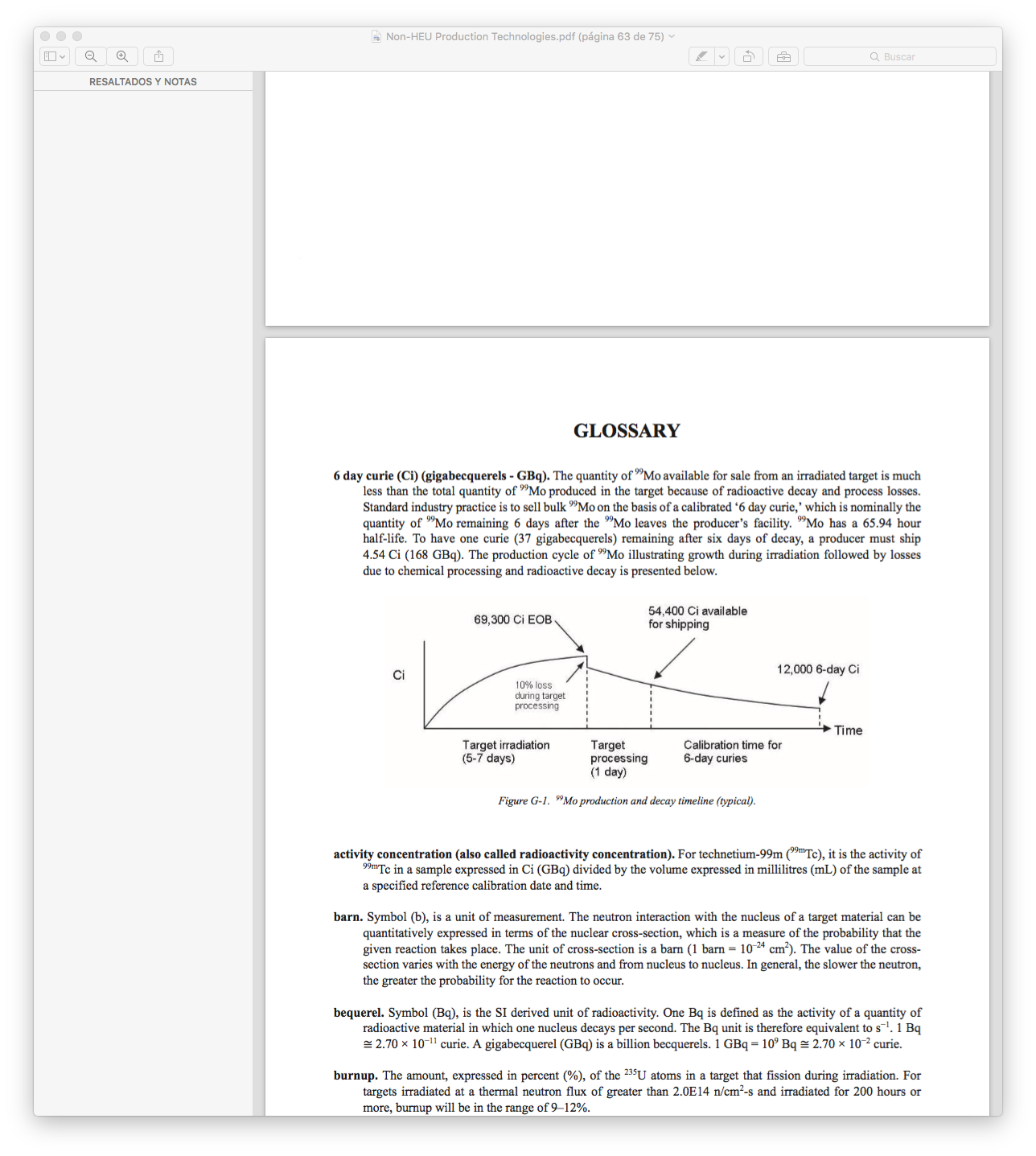 6 días
1st-2nd October 2024
M.I. Ortiz  Third DONEs USERS
25
[Speaker Notes: The quantity of 99Mo avaible for sale froman irradiated target is much less than the total quantuty of mo99 produced oin target because of radiactive decay and process losses. Standar industry practice is is to sell bulk mo99 on the basis of calibrated '6day curie', which is nominally the  quantity of mo99 remaining 6 days after the 99Mo leaves the producer´s facility. mo99 has a 65,94 hour half-life. 
To have one curie (37 GBq) remaining after six days of decay, a producer must ship 4,54 Ci (168 Bq). The production cicle of Mo99 ilustarting growth durong irradation follwed by losses due ti cehmical processing and radioactive decay is presented below. 

Español> La cantidad de 99Mo disponible para la venta en un objetivo irradiado es mucho menor que la cantidad total de mo99 producido en el objetivo debido a la desintegración radiactiva y las pérdidas de proceso. La práctica industrial estándar es vender mo99 a granel sobre la base de un "curie de 6 días" calibrado, que nominalmente es la cantidad de mo99 restante 6 días después de que el 99Mo sale de las instalaciones del productor. El mo99 tiene una vida media de 65,94 horas.
Para que quede un curie (37 GBq) después de seis días de desintegración, un productor debe enviar 4,54 Ci (168 Bq). A continuación se presenta el ciclo de producción de Mo99, que ilustra el crecimiento inicial durante la irradiación seguido de pérdidas debido al procesamiento químico y la desintegración radiactiva.]
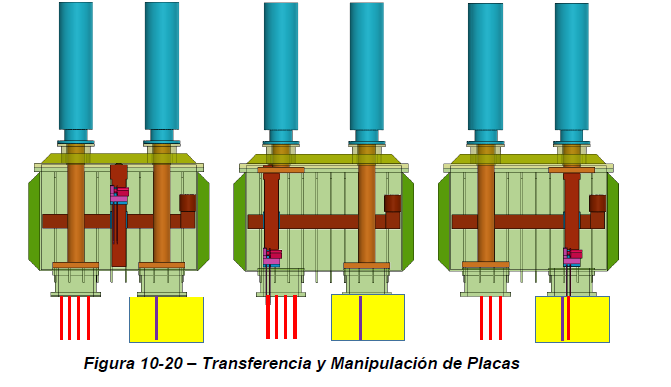 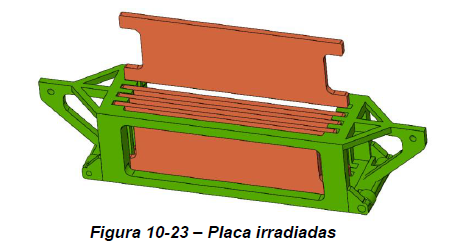 1st-2nd October 2024
M.I. Ortiz  Third DONEs USERS
26
Preserve the atmosphere of Test Cell
What are the technological challenges in DONES?
First challenge
J. Gallo et all. ’Diseño Conceptual del Sistema de Producción de Radio-Isótopos con Fines Médicos’, 092-514-E-A40-00001, EAI,(2023)
Through hole in CT
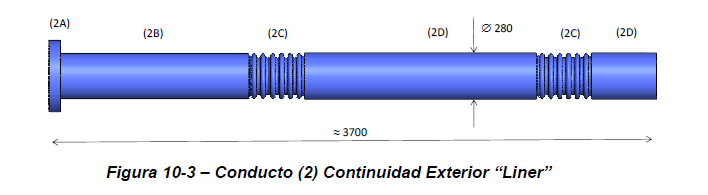 Exterior continuity duct of the "Liner"
Cooling He inlet gaps
Radiological shielding blocks
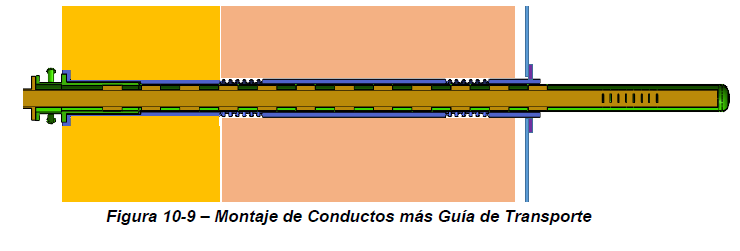 Atmosphere inside TC
Atmosphere outside TC
M.I. Ortiz  Third DONEs USERS
1st-2nd October 2024
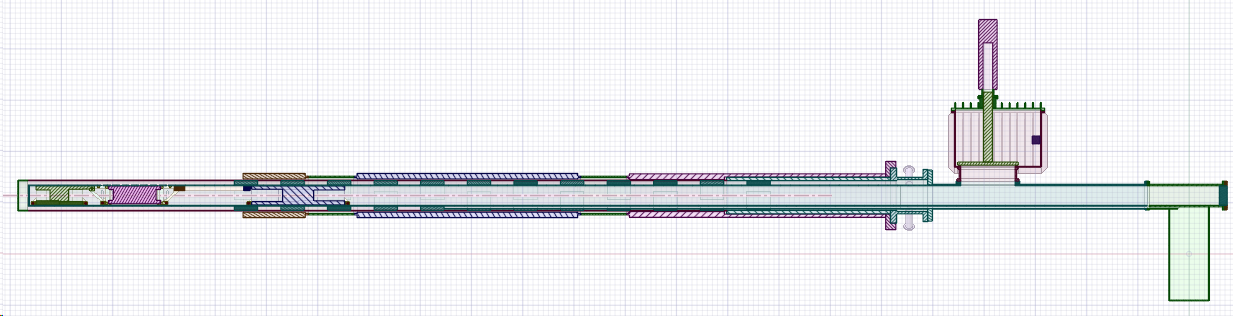 27
27
[Speaker Notes: Agujero pasante en la TCThrough hole in CT 
Guia de Transporte>Transportation Guide
Montaje de conductos más guia de Transporte>Conduit assembly plus transportation guide
bloques de blindaje radiologico >radiological shielding blocks
Conducto continuidad exterior del "Liner“>Exterior continuity duct of the "Liner“
Huecos de entrada de He de refrigeración > Cooling He inlet gaps]
LOSS OF NEUTRONIC FLOW THROUGH THE DUCT
What technological challenges are there?
Second challenge
F.Mota  at all., IN-DTF-DONES-EVO-T4, 2024
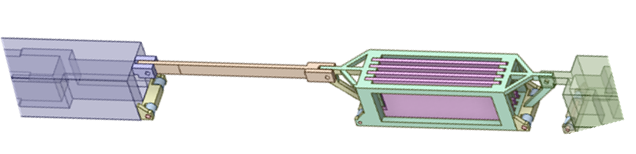 1st-2nd October 2024
M.I. Ortiz  Third DONEs USERS
28